Исследование социально-эмоциональных навыков- Обзор-
Д-р Милош Канкараш
Департамент по образованию и навыкам, ОЭСР
Обзор исследований ОЭСР, посвященных оцениванию: целевые группы и оцениваемые навыки
Международная программа по оценке компетенций взрослого населения (PIAAC)
Исследование социально-эмоциональных навыков (SSES)
Международное исследование раннего обучения и  (IELS)
SSES & PISA
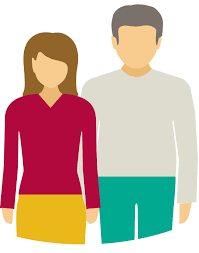 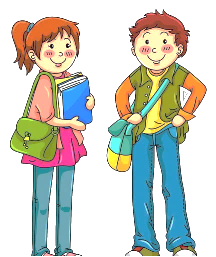 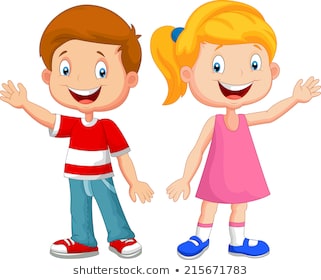 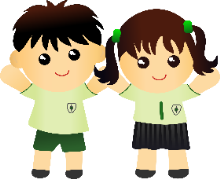 10 лет
16 - 65 лет
15 лет
5 лет
Проблематика исследования
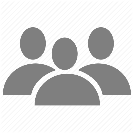 Факторы в среде сверстников
Оценка СЭ навыков
Жизненные достижения
Домашний контекст
Жизненный опыт
Жизненный опыт учащихся и их социальное происхождение
Школьный контекст Соответствующие характеристики школы и более широкого окружения
Отношения с друзьями и одноклассниками
Соответствующие характеристики семейного окружения
Оценка социально-эмоциональных навыков ребенка
Школьные достижения, здоровье и личностное благополучие
Выбранные навыки
УСТОЙЧИВОСТЬ К СТРЕССУ
САМОКОНТРОЛЬ
ОТВЕТСТВЕННОСТЬ
ОПТИМИЗМ
НАСТОЙЧИВОСТЬ
ЭМОЦИОНАЛЬНЫЙ КОНТРОЛЬ
ДОПОЛНИТЕЛЬНЫЕ ПОКАЗАТЕЛИ
Для первичного анализа были отобраны 15 навыков
Будут посчитаны  2 дополнительных показателя
Они были сгруппированы в 5 широких областей, соотносящихся с моделью «Большой пятерки»
ЭМПАТИЯ
МОТИВАЦИЯ ДОСТИЖЕНИЙ
ДОВЕРИЕ
СОТРУДНИЧЕСТВО
САМОЭФФЕКТИВНОСТЬ
КООПЕРАЦИЯ
ОТКРЫТОСТЬ НОВОМУ
ОБЩИТЕЛЬНОСТЬ
ТОЛЕРАНТНОСТЬ
СПОСОБНОСТЬ ОТСТАИВАТЬ СВОИ ИНТЕРЕСЫ
ЛЮБОЗНАТЕЛЬНОСТЬ
ЭНЕРГИЯ
КРЕАТИВНОСТЬ
Выборка
Целевая аудитория
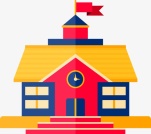 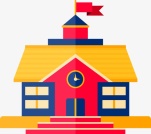 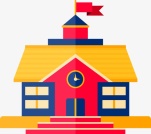 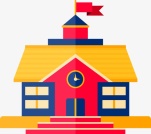 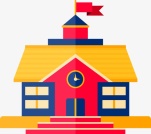 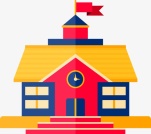 Две возрастных группы :
учащиеся школ 10 и 15 лет
Размер выборки
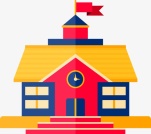 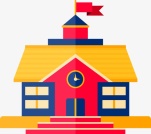 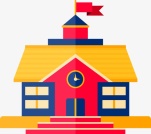 3000 учеников на каждую возрастную группу для каждого участвующего города или страны
Тип выборки
Случайная выборка школ
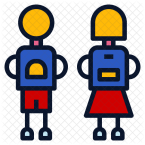 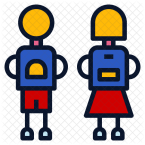 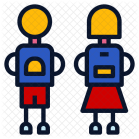 Последующая случайная выборка учащихся в ранее отобранных школах
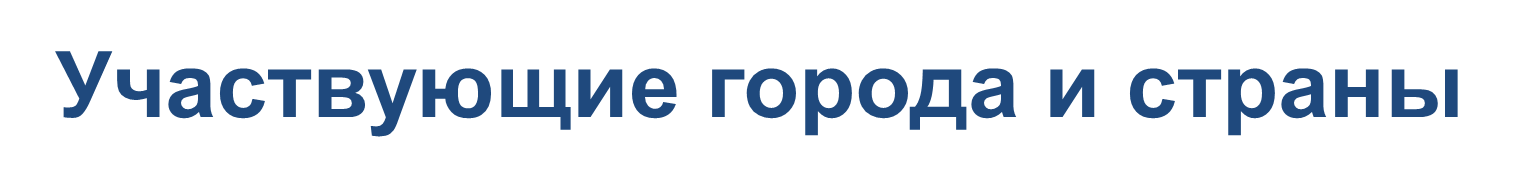 Синтра, Португалия
Хельсинки, Финляндия
Оттава, Канада
Москва, Россия
Хьюстон, США
Тэгу, Южная Корея
Манисалес, Колумбия
Богота, Колумбия
Сучжоу, Китай
Стамбул, Турция
Этапы исследования
Январь-сентябрь 2020
Анализ и отчетность
Анализ полученных данных и подготовка отчетов.
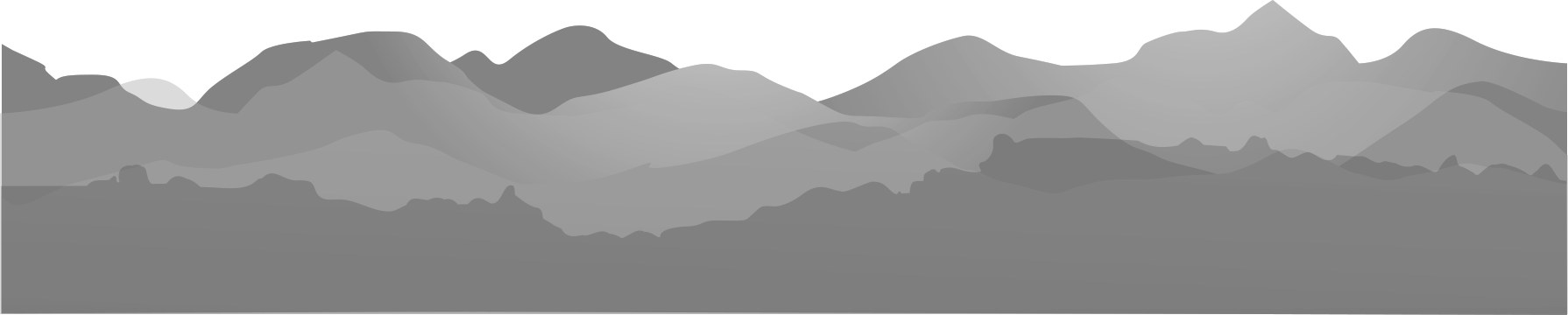 Октябрь/Ноябрь 2018
Апробационный этап исследования
2016/2017 
Разработка и подготовка
Октябрь/Ноябрь 2019
Основной этап исследования
Полная апробация инструментария и процедур проведения исследования.
Апрель 2018 
Апробация вопросника
Теоретическая основа, обзорная документация, разработка инструментария.
Представление результатов основного исследования.
Апробация первоначального набора прямых и непрямых вопросов.
Надежность шкал оценивания
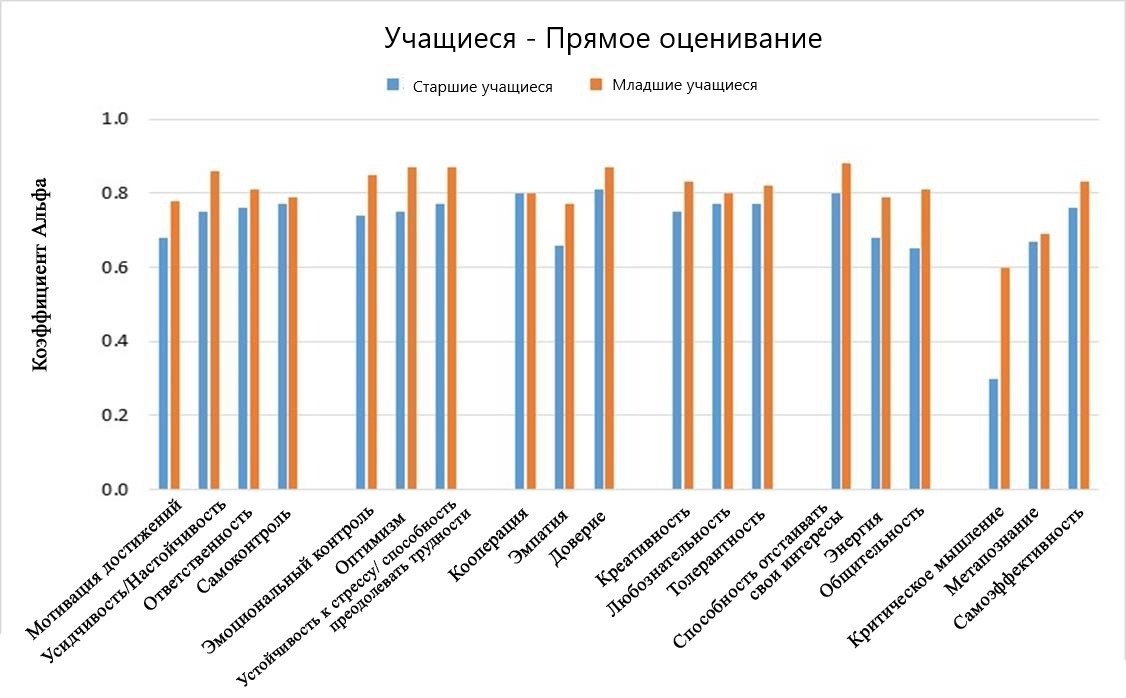 8
Взаимосвязь между СЭ навыками  и половой принадлежностью учащихся
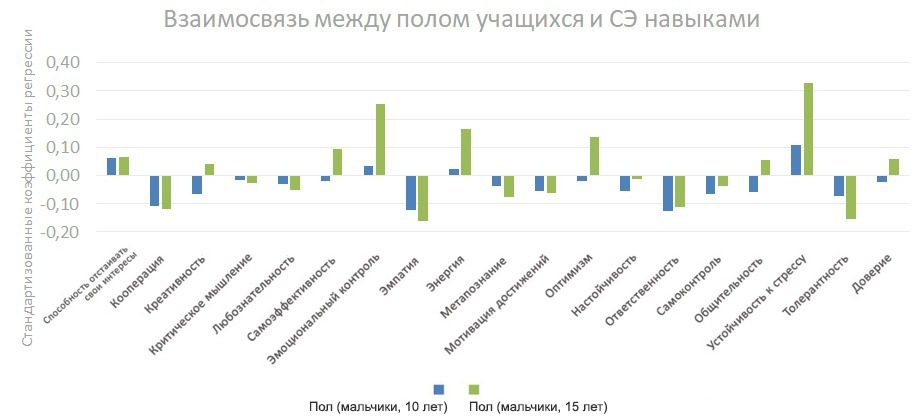 [Speaker Notes: Neighbourhood safety is about students’ feeling of safety at home, school and in their neighbourhood.]
Взаимосвязь между СЭ навыками и  социально-экономическим положением учащихся
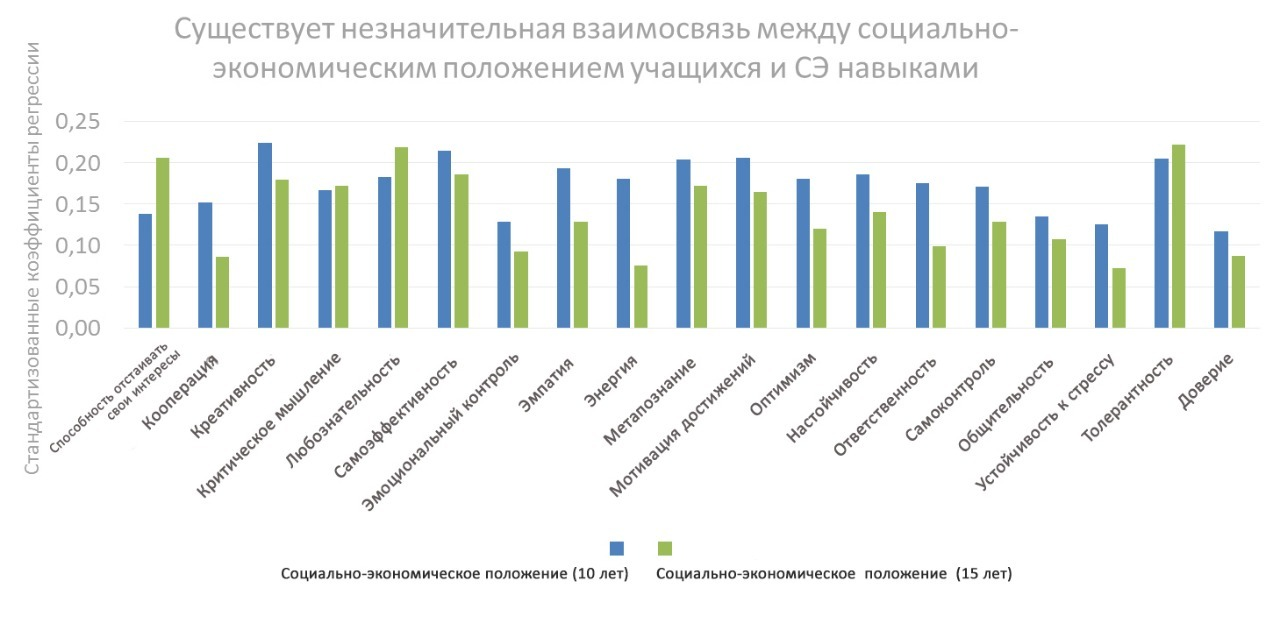 [Speaker Notes: Neighbourhood safety is about students’ feeling of safety at home, school and in their neighbourhood.]
Влияние условий жизни учащихся – Безопасность района
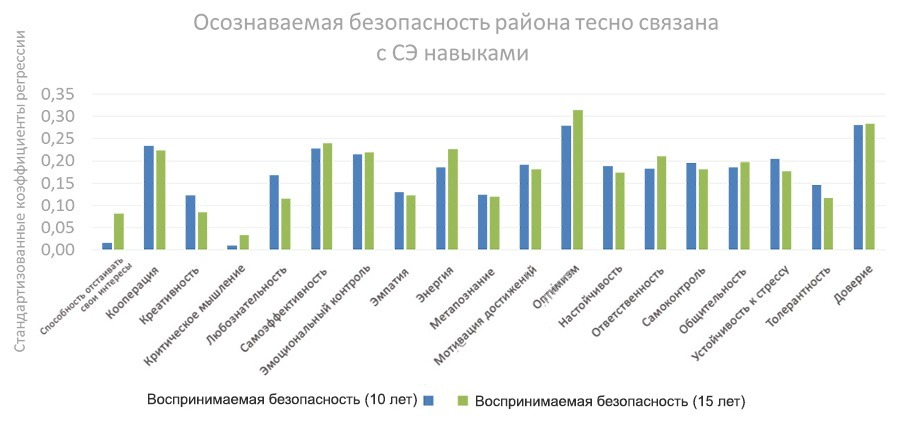 [Speaker Notes: Neighbourhood safety is about students’ feeling of safety at home, school and in their neighbourhood. (Note: presented standardized regression coefficients are calculated after controlling for set of socio-economic and demographic variables)]
Влияние условий жизни учащихся – Отношения с родителями
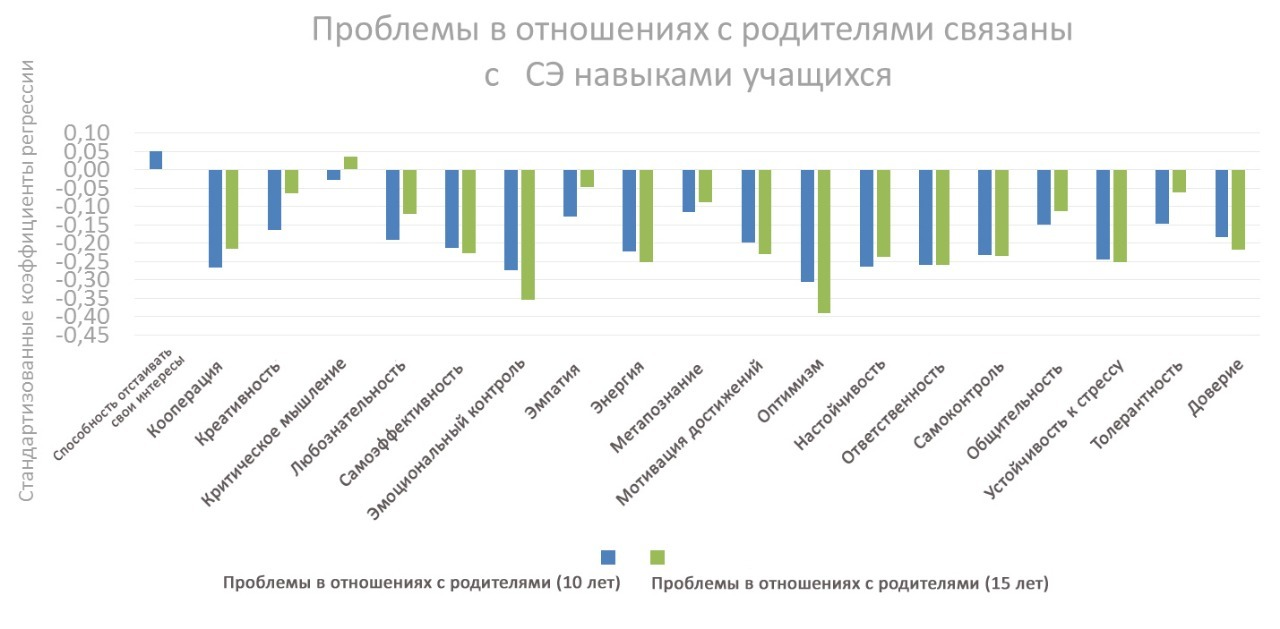 [Speaker Notes: (Note: presented standardized regression coefficients are calculated after controlling for set of socio-economic and demographic variables)]
Влияние условий жизни учащихся – Психологический климат в классе
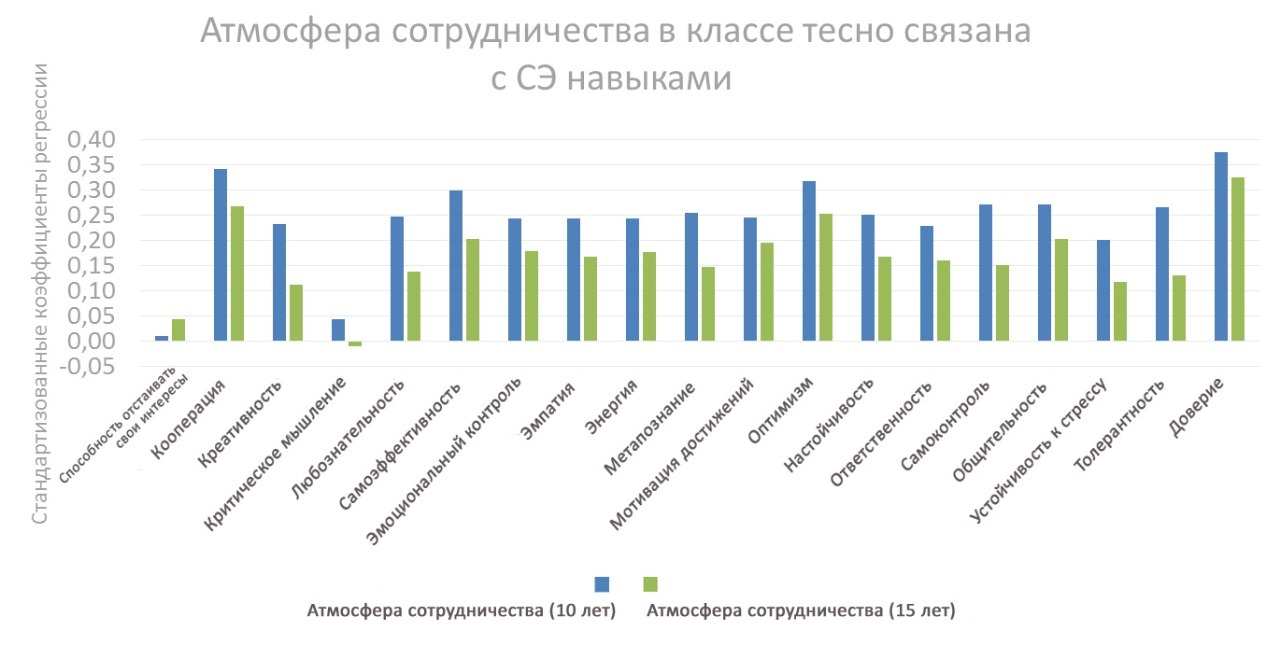 [Speaker Notes: Classroom climate was operationalized as cooperative vs. competitive climate. (Note: presented standardized regression coefficients are calculated after controlling for set of socio-economic and demographic variables)]
Важность СЭ навыков – Более высокий уровень притязаний в учебной деятельности
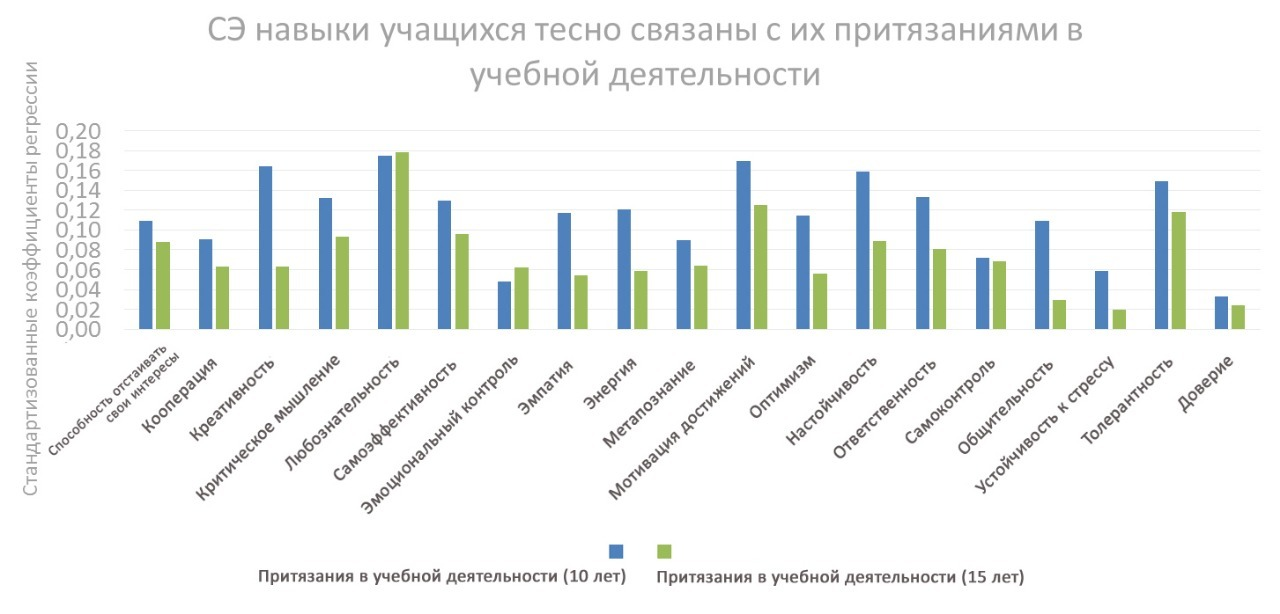 [Speaker Notes: Family includes closeness to mother, father, siblings and relatives. (Note: presented standardized regression coefficients are calculated after controlling for set of socio-economic and demographic variables)]
Важность СЭ навыков – Более высокий предпринимательский потенциал
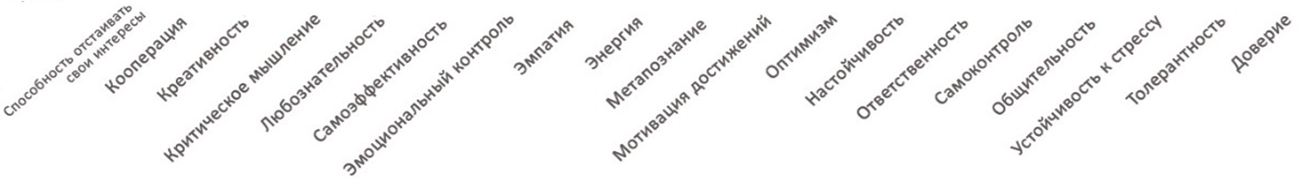 Предпринимательский потенциал (15 лет)
[Speaker Notes: Entrepreneurship is expressed as their expectation to start their own business. (Note: presented standardized regression coefficients are calculated after controlling for set of socio-economic and demographic variables)]
Важность СЭ навыков – Улучшение здоровья
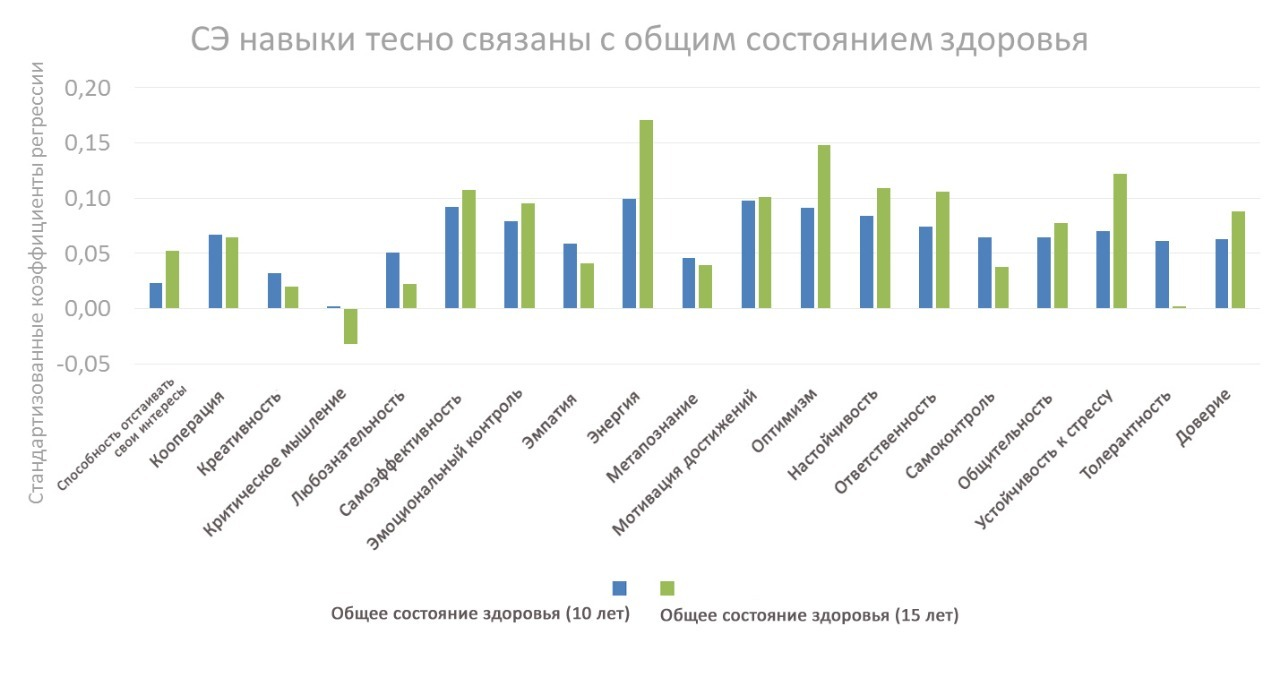 [Speaker Notes: Health is self-reported by students (subjective health). Please note that these relationships could be inflated given that they are coming from the same source – students (i.e. common ratter effect). (Note: presented standardized regression coefficients are calculated after controlling for set of socio-economic and demographic variables)]
Важность СЭ навыков – Более высокий уровень удовлетворенности жизнью
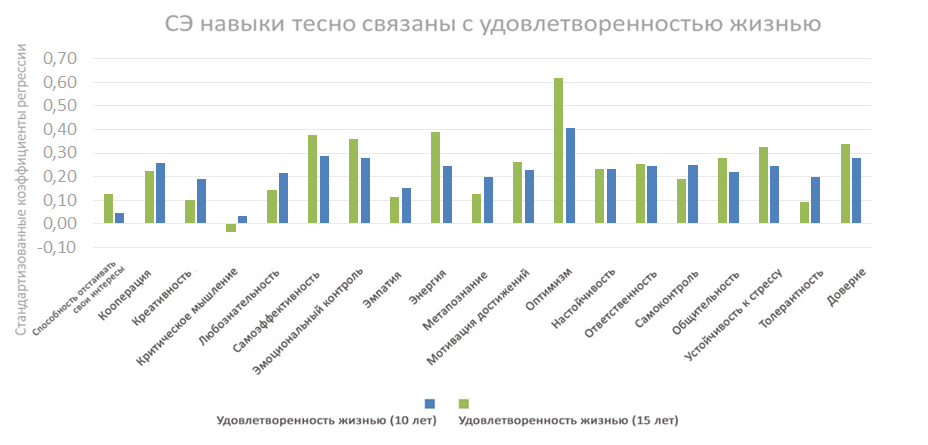 [Speaker Notes: Please note that these relationships could be inflated given that they are coming from the same source – students (i.e. common ratter effect). (Note: presented standardized regression coefficients are calculated after controlling for set of socio-economic and demographic variables)]
Контакты
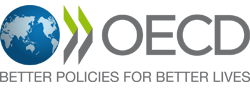 Посетите наш сайт:
http://www.oecd.org/education/ceri/ TheStudyOnSocialAndEmotionalSkills.htm

Информация об исследовании

Ознакомительные буклеты

Документация исследования

Другие проекты и публикации ОЭСР, связанные с исследованием
Новости и события
Департамент по образованию и навыкам
Исследование
социально-эмоциональных навыков
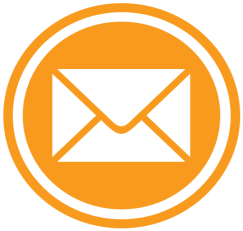 Milos.Kankaras@oecd.org